Endocrine glands histologylecture 2
Dr AMAL ALBTOOSH
ADRENAL GLANDS or suprarenal gland
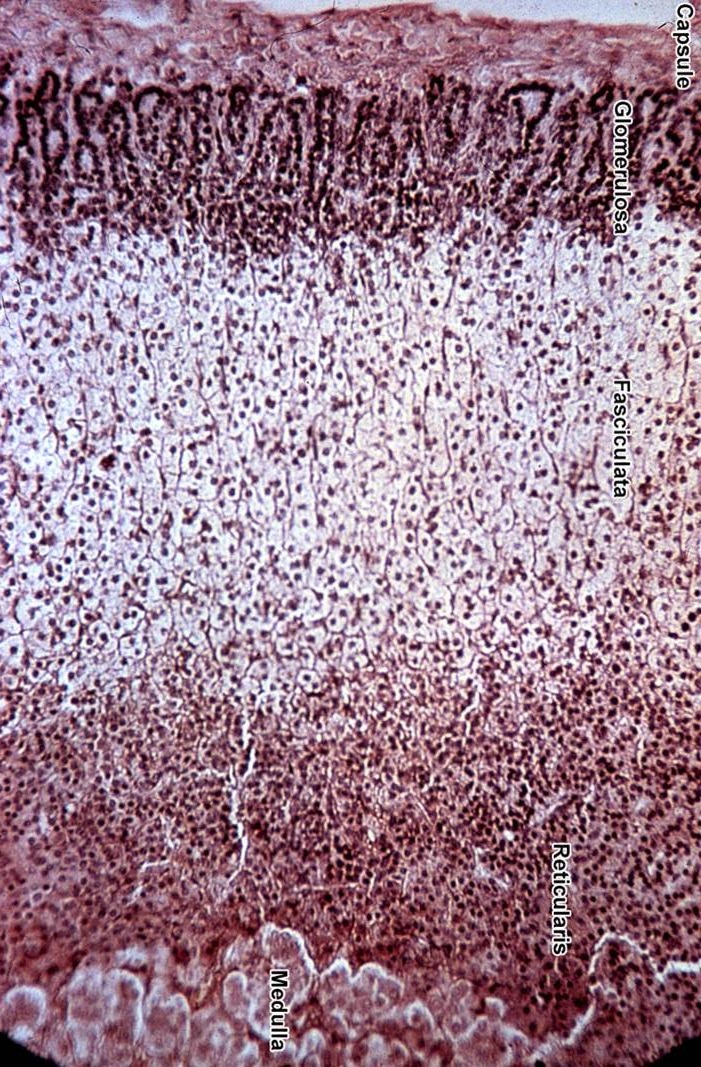 Stroma : The gland is surrounded by a thick connective tissue capsule.
Parenchyma : consist of 
outer cortex (the main part)
 inner medulla 10%
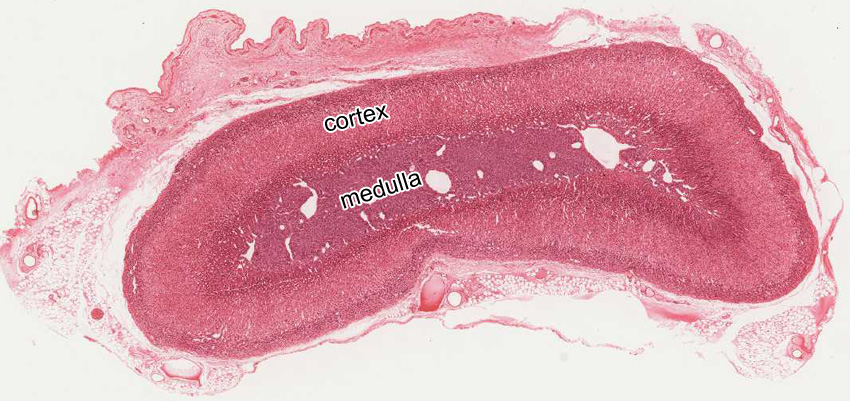 Zones of the cortex
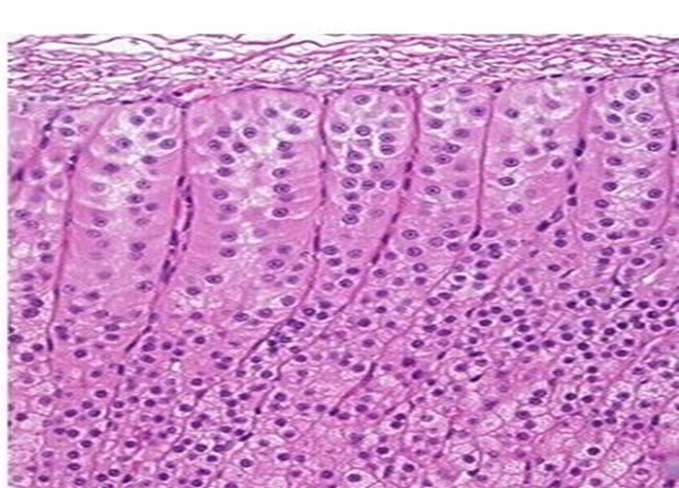 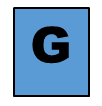 Zones of the cortex
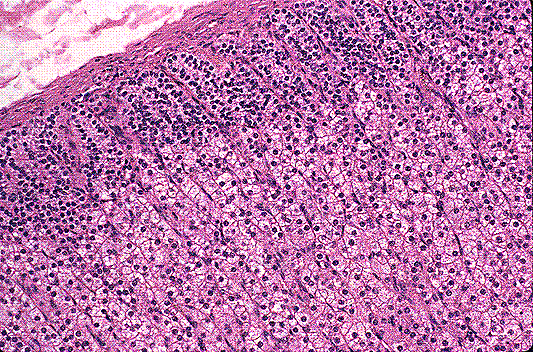 F
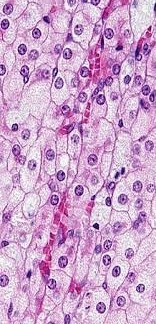 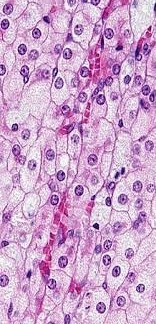 Zones of the cortex
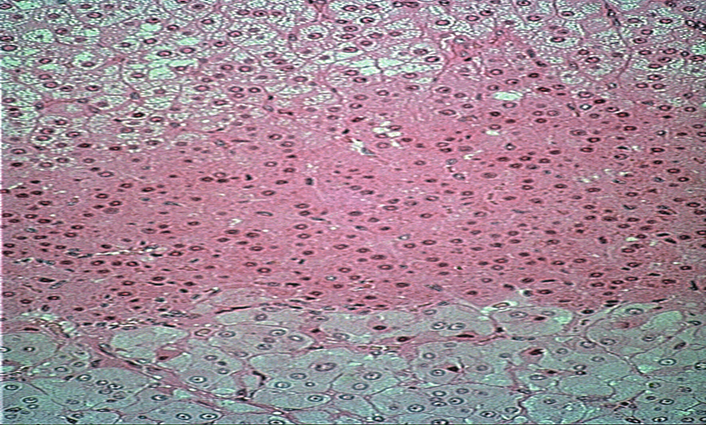 R
Cells in adrenal cortex are steroid secreting cells
Extensive smooth ER
 Mitochondria with tubular cristae
 Golgi apparatus
 Lipid droplets
Spongiocytes in zona fasiculata(highly vacuolated cells due to lipid droplets)
Adrenal medulla
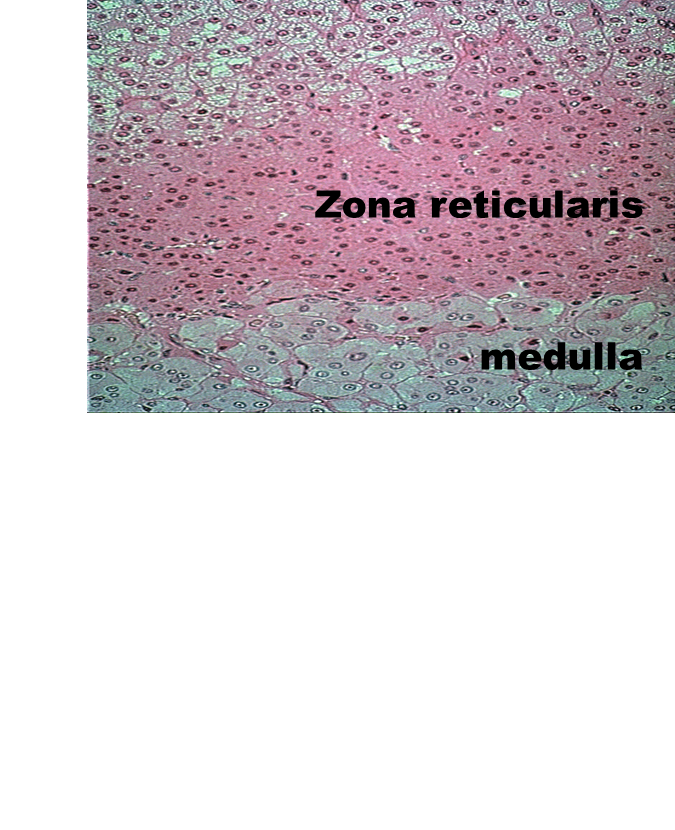 Highly vascular
-Cells are arranged in strands or small clusters with capillaries and venules, weakly basophilic.

It includes  Chromaffin cells: 
granules of these cells can be stained with potassium bichromate.
Chromaffin cells are, like ganglion cells of the PNS, derived from neural crest cells.
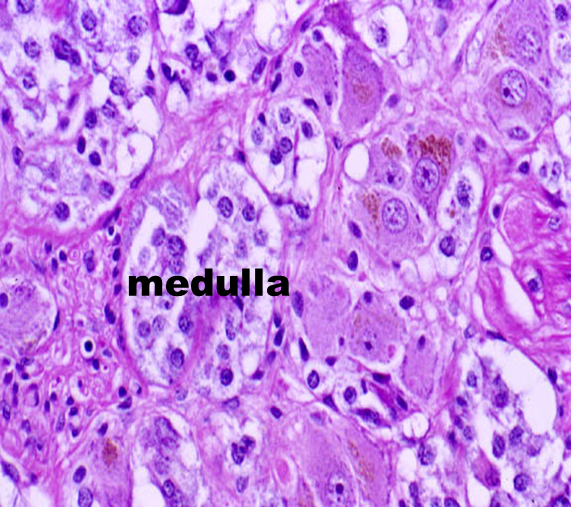 Chromaffin cellsepinephrine cells  & nor epinephrine cells
LM: large ovoid cells 
large spherical nuclei 
 pale basophilic cytoplasm
 arranged in rounded groups
     or short cords intimately
     related to BVs
Chromaffin reaction
Granules of epinephrine  & norepinephrine
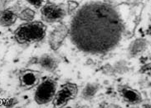 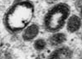 PANCREAS
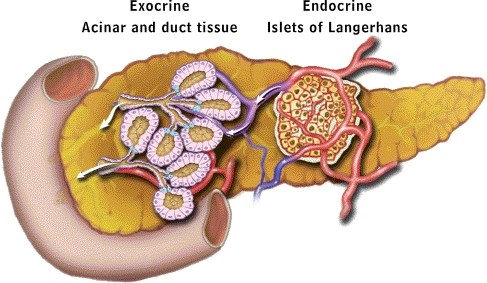 PANCREAS
Exocrine and endocrine gland. 
The exocrine part produces pancreatic juice.
 The endocrine part, ~1% , consists of the cells of the islands of Langerhans. 
Endocrine part: Islets of Langerhans
Masses of pale staining cells scattered between the pancreatic acini
They are more in the tail than head of pancreas
The cells are separated by fenestrated 
      capillaries (highly vascularized)
Cells of islets of Langerhans are
    Alpha, Beta, Delta, F (PP) cells
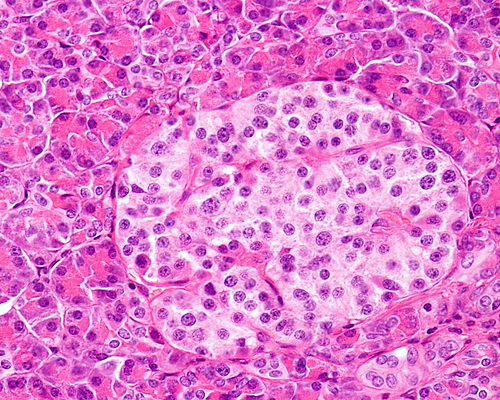 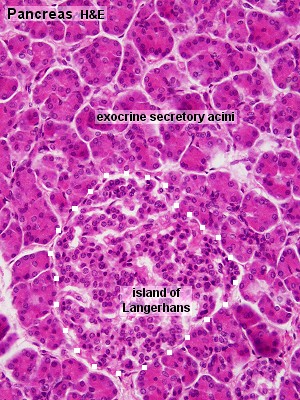 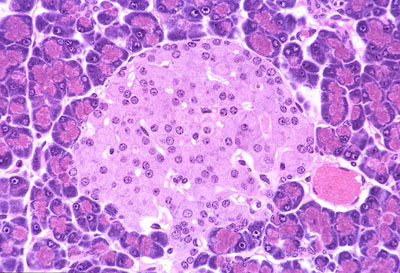 Structure :of the islands of Langerhans. 
Stroma: 
Surrounded by thin capsule
Parenchyma 
cellular composition of the islands 
 70% beta-cells, insulin. Insulin stimulates 
20% alpha-cells, glucagon. 
5- 10 % delta-cells which secrete somatostatin, 
F- cells (PP)
Beta (B) cells (70%): 
Produce insulin which lower blood sugar
Cells are small in size, most numerous cell type, central in location in islets
Stain blue
EM: appear in two functional stages active & resting
When active synthesize insulin. When resting packed with granules storing insulin
Cells divide at very slow rate
Alpha (A) cells (20%):
Produce glucagon which increase blood sugar
Cells larger in size, fewer in number, peripheral location in Islets
Stain pink
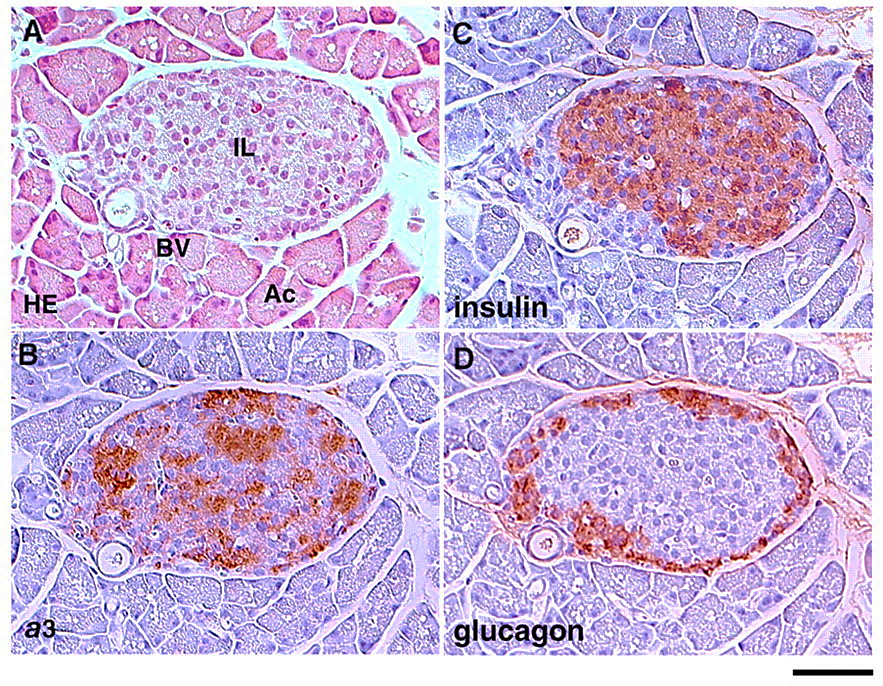 Beta cells
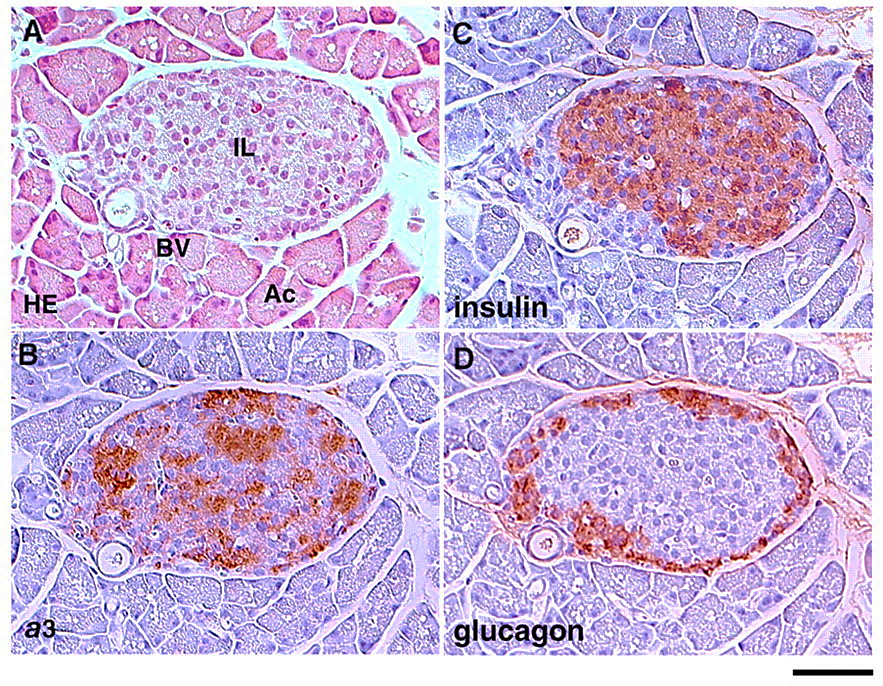 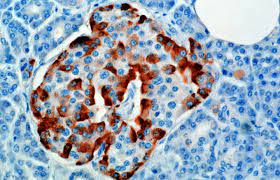 Alpha cells
Delta cells:
Secret somatostatin ( growth inhibiting factor)
Cells scattered at periphery and less abundant
F (PP) cells:
   Very few
Secrete pancreatic polypeptide h.
Regulate  exocrine pancreas 
     secretions
Delta cells
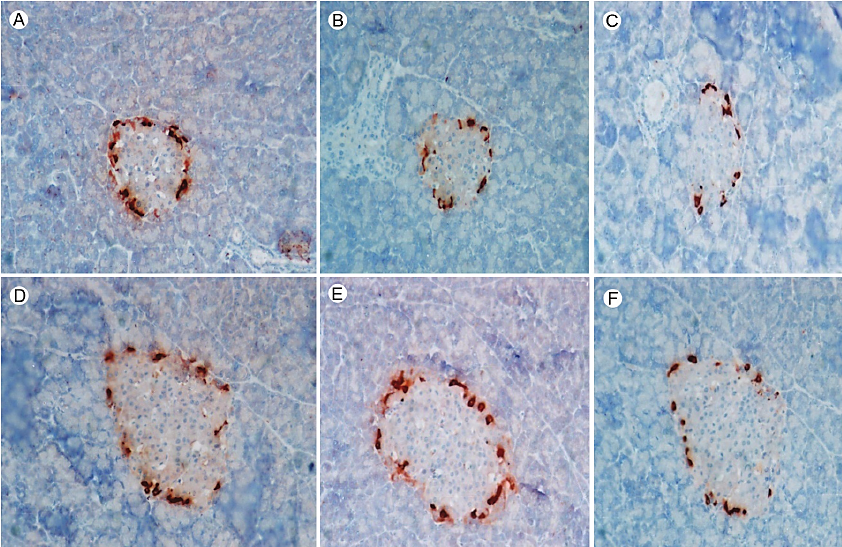 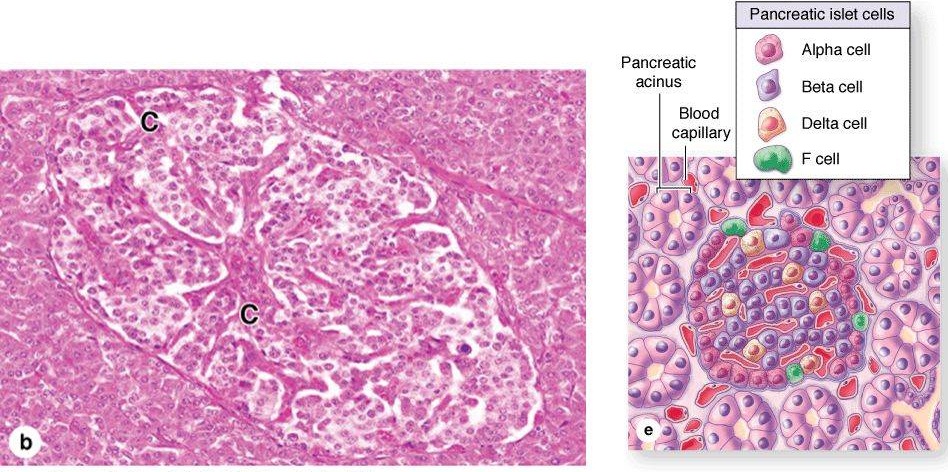 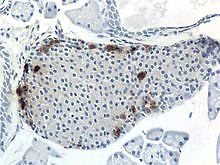 PP cells
DIFFUSE NEUROENDOCRINE SYSTEM
most of these cells are derived from endodermal cells of the embryonic gut or bronchial buds. 
These secretory cells are considered neuroendocrine because they produce many of the same polypeptides and neurotransmitter-like molecules
GIT (enteroendocrine cells) : 
	G cells         EC cells
	ECL cells     D cells 
	S cells
Respiratory system
                 Bronchial Kulchitsky cells 
                 Small granule cells
                 Neuroepithelial bodies 
           among tracheobronchial epithelium.
Other sites
Myocardium: → cardiodilatins and atrial naturetic polypeptides
Hypothalamus: supraoptic and paraventricular nuclei → oxytocin and vasopressin
Endocrine system: pinealocytes,parafollicular cells, chief cells, cells of islets of Langerhans and some adenohypophyseal and adrenal medullary chromaffin cells
Diffuse neuroendocrine system
Mode of action
Endocrine → target organ
Paracrine → surrounding tissue
Autocrine → themselves
Neuroendocrine → neurosecretion
Apudocytes or APUD cells
Classification according to staining activity
Argentaffin cells: ppt silver in absence of reducing agent
Argyrophilic cells: ppt silver in presence of reducing agent
Chromaffin like cells: bind K dichromate
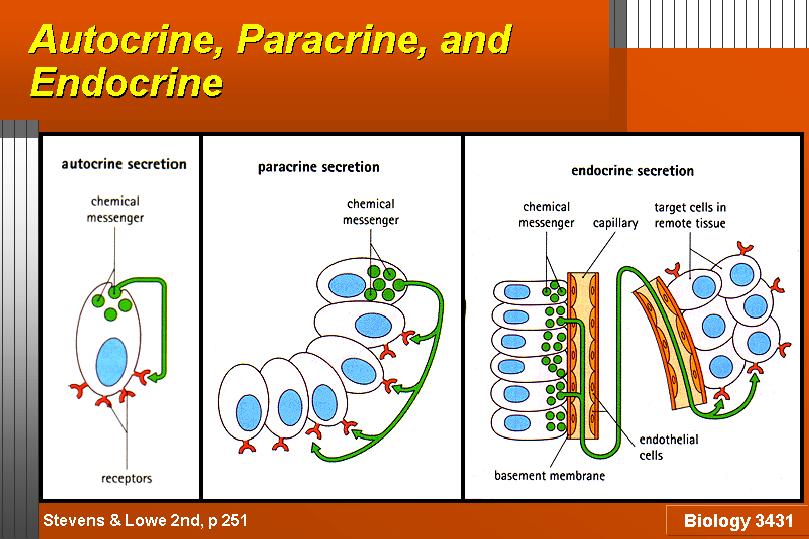 Microscopic features
Two types:
Open type
Closed type
Electrolucent cytoplasm
Few small secretory granules at the base or vascular pole
Small infranuclear Golgi
Sparse rER
Apical part
APUD of small intestine
Enteroendocrine cells
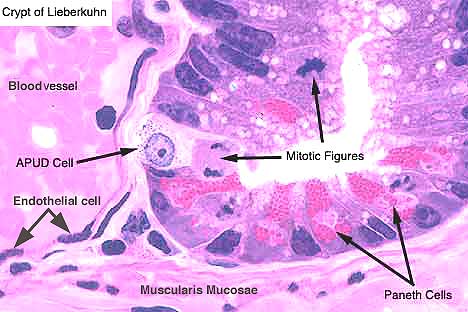 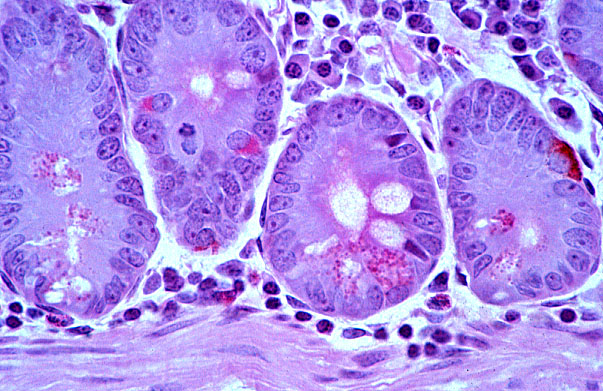